EUROPEAN UNIONBANNER QUIZ
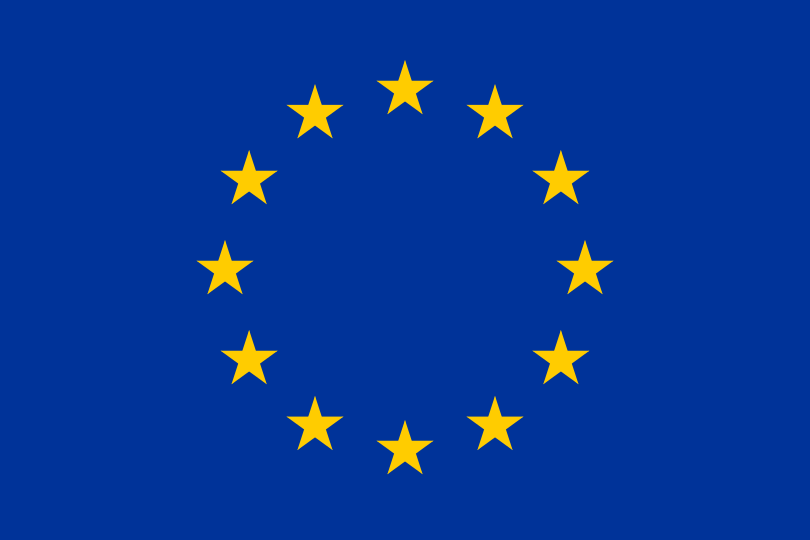 AUSTRIA
BELGIUM
BULGARIA
CROATIA
CYPRUS
CZECH REPUBLIC
DENMARK
ESTONIA
FINLAND
FRANCE
GERMANY
GREECE
HUNGARY
REPUBLIC OF  IRELAND
ITALY
LATVIA
LITHUANIA
LUXEMBOURG
MALTA
THE NETHERLANDS
POLAND
PORTUGAL
ROMANIA
SLOVAKIA
SLOVENIA
SPAIN
SWEDEN
THE UNITED KINGDOM
www.franglish.fr